Primjena novih medija u obrazovnom procesu
31.10.2014.
Renata Papec, dipl.inf.
Plod suradnje informatičarke i školske knjižničarke
31.10.2014.
Renata Papec, dipl.inf.
Informacijske i komunikacijske tehnologije (ICT) utkane su i primjenjivane u svakom segmentu života i rada čovječanstva. 
Ta činjenica nam objašnjava značaj i veliki utjecaj alata koji nam ICT pruža na sam obrazovni proces i to od vrtićke dobi pa sve do visokoškolskog obrazovanja.
31.10.2014.
Renata Papec, dipl.inf.
Svjedoci smo današnje sve opće potrebe za 
    e-uključenošću i e –povezanošću koji nam upravo ona   
    omogućuje ali i potražuje. 
Najsnažnije sredstvo u obrazovanju danas je sigurno Internet i mogućnosti koje on pruža. Sa jedne strane on stvara a sa druge zadovoljava čovjekovu prirodnu znatiželju i želju za znanjem
31.10.2014.
Renata Papec, dipl.inf.
Web alati
Pojam Web alati u posljednje se vrijeme vrlo često spominje u krugovima ljudi čiji su interesi vezani uz upotrebu IKT tehnologija.
Što su web alati? 
Koja je razlika između web1.0 – web 2.0 – web 3.0 alata
Koje su njihove prednosti? 
Kako se mogu koristiti u nastavi?
31.10.2014.
Renata Papec, dipl.inf.
ne postoji ni jedna definicija koja točno definira navedene pojmove
kod web 1.0 korisnici su samo pasivni konzumenti gotovih sadržaja
kod web 2.0 korisnici mogu objavljivati i pridonijeti općem napretku
web 3.0 će se više bazira na mobitelima
31.10.2014.
Renata Papec, dipl.inf.
Web 2.0 alati
Web 2.0 je trend u World Wide Web tehnologiji koja korisnicima  omogućava sudjelovanje u kreiranju sadržaja weba
Podrazumijeva  interaktivnu dvosmjernu komunikaciju između korisnika i računala te korisnika   i drugih korisnika čime korisnik od pasivnog postaje aktivni sudionik  
Osnovne karakteristike Web 2.0 su otvorenost, sloboda i kolektivna inteligencija.
31.10.2014.
Renata Papec, dipl.inf.
Korisnici mogu koristiti aplikacije u potpunosti kroz web preglednik – dakle web se definira kao platforma te imaju kontrolu nad podacima na nekoj stranici. 
Zatim, sama arhitektura Web-a 2.0 potiče korisnike da tijekom korištenja daju svoj prilog nekom Web sadržaju ili aplikaciji.
31.10.2014.
Renata Papec, dipl.inf.
Postoje mnogi alati koji se koriste za e-obrazovanje. 
Alati za komunikaciju (eng. social networking) su postali sinonim za Web 2.0.
 Oni označavaju aktivno sudjelovanje u virtualnim zajednicama tj. skupina korisnika zajedničkih interesa okupljena oko nekog internetskog servisa (blogovi, forumi, itd.).
31.10.2014.
Renata Papec, dipl.inf.
Najpopularniji socijalizacijski webovi (društveni softveri) su Facebook i MySpace kao osnovnu namjenu imaju razmjenu znanja i iskustava među korisnicima. 
Omogućuju socijalno umrežavanje.
 Uz njih se koriste alati za suradnju i razmjenu ideja, kreativno učenje, razmjenu medija, izradu materijala za učenje, sustava za upravljanje učenjem, edukativne igrice te alati koji objedinjuju više skupina.
31.10.2014.
Renata Papec, dipl.inf.
Pojedini alati  mogli bi se klasificirati u više skupina, a mogućnosti njihovog uključivanja u obrazovni proces zapravo su neograničene i ovise o kreativnosti učenika i učitelja.
31.10.2014.
Renata Papec, dipl.inf.
Podjela Web 2.0 alata 
prema kategoriji alata:
31.10.2014.
Renata Papec, dipl.inf.
Web 2.0 alati su besplatni i svima dostupni i mogu se vrlo dobro koristiti u školi kao nadopuna klasičnoj nastavi te u svim ostalim oblicima izvannastavnih aktivnosti
31.10.2014.
Renata Papec, dipl.inf.
Plakati i posteri
Plakati i posteri često su zadaci koje zadajemo učenicima.

Web 2.0 alati pružaju mogućnost izrade plakata i postera online te u nekim alatima i mogućnost ispisa
31.10.2014.
Renata Papec, dipl.inf.
Oblak riječi
Wordlt Out je jednostavan alat za izradu postera. Sadržava veliki izbor oblika koji dolaze nasumično, podržava sva slova, ima mnoštvo fontova.
Kad uradite poster, tada vas traži e mail da vam pošalje link s vašim oblikom.
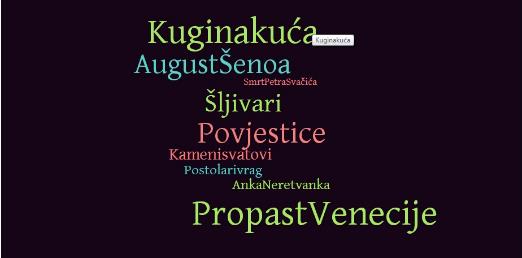 31.10.2014.
Renata Papec, dipl.inf.
Wordle zgoda alat koji daje mogućnost odabira raznih fontova, pozadina i podržava naša slova.
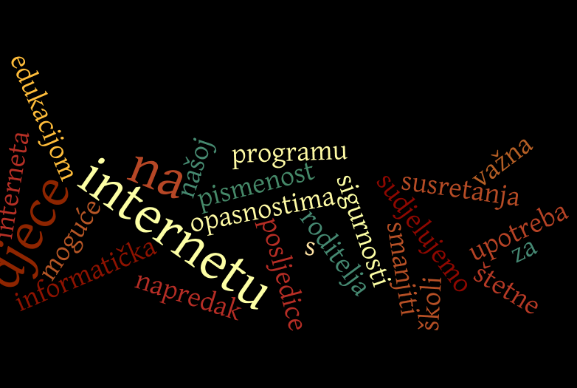 31.10.2014.
Renata Papec, dipl.inf.
Glogster
Multimedijski alat za izradu postera koji sadržava:
   - tekstualni dio, vizualni(slikovni dio), audio dio,   
      hiperveze i animacije.

ima cijelu zajednicu korisnika koji međusobno dijele, pronalaze, izrađuju i upućuju jedni druge kako nešto napraviti.
31.10.2014.
Renata Papec, dipl.inf.
Klasičnom pismu trebalo je nekoliko tjedana da stigne na drugi kraj svijeta, dok danas možemo poslati animiranu čestitku, i trenutak kasnije, mogu je pogledati naši prijatelji na drugom kraju svijeta.
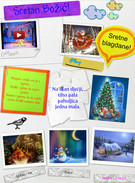 31.10.2014.
Renata Papec, dipl.inf.
31.10.2014.
Renata Papec, dipl.inf.
Lino-it
Lino-it- je ljepljiva ploča, pano.
 Zanimljiv alat koji može služiti u razne svrhe. 
Pano na koji stavljate obavijesti, uratke učenika ili možda sadržaje neke obrađene teme.
 Zalijepiti se mogu papirići  s tekstualnim sadržajem , video snimke, dokumenti, fotografije i sl.
31.10.2014.
Renata Papec, dipl.inf.
31.10.2014.
Renata Papec, dipl.inf.
Edukativne igre
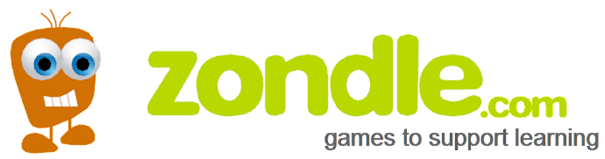 Ovaj alat je od dosada isprobanih alata najbolji. 
Nakon logiranja sastavite  pitanja ( višestruki odabir odgovora, točno- netočno, pitanje-odgovor i još neke mogućnosti).
 Možete sastaviti 15 pitanja. 
Nakon toga odabirete igru koju želite. I sve je gotovo.
Mogućnost slanja mailom, ugradnje na stranicu ili blog.
31.10.2014.
Renata Papec, dipl.inf.
Pokrenut je 2010. godine i ima 
više od 100.000 registriranih korisnika 
iz više od 200 zemalja, 
oko 200.000 primjeraka obrazovnih sadržaja za dijeljenje i igranje kroz pedesetak interaktivnih multimedijskih igara
preveden na 12 jezika, sa sadržajima na 100 jezika
31.10.2014.
Renata Papec, dipl.inf.
31.10.2014.
Renata Papec, dipl.inf.
FlipSneck
Alat za izradu knjiga.
 Dokumente od kojih želite načiniti knjigu izradite u Word-u, PowerPoint ili bilo kojem drugom Office-ov dokument.
Zatim ga morate snimiti u PDF-u.
Umetnete ga ovim alatom i listate knjigu.
31.10.2014.
Renata Papec, dipl.inf.
„Rekoh, ne porekoh”
31.10.2014.
Renata Papec, dipl.inf.
[Speaker Notes: Dan sreće i Dan pripovijedanja; radionica pisanja bajke/priče prema predlošku te natjecanje u pripovijedanju 
Radni naziv budućeg projekta na razini RH]
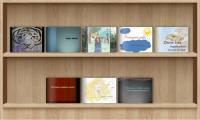 31.10.2014.
Renata Papec, dipl.inf.
[Speaker Notes: U "Rekoh, ne porekoh" koristili smo flipbook (pisanje bajki i priča, natjecanje u pripovijedanju istih, ilustriranje tih priča i objava uz korištenje flipbooka) 
Kreiranje e-knjiga od lektoriraninih i ilustriranih tekstova
Flipbook radionicu održala informatičarka]
Tulum s(l)ova – Skype
31.10.2014.
Renata Papec, dipl.inf.
Kako je informatička pismenost, a s njome i upotreba interneta, iznimno važna za napredak nove generacije djece, obrazovanjem djece i roditelja možemo smanjiti moguće štetne posljedice susretanja s opasnostima na internetu. 

U OŠ „Ivan Kukuljević Sakcinski“ u Ivancu, već 7 godina sudjelujemo u programu sigurnosti na internetu.
31.10.2014.
Renata Papec, dipl.inf.
S obrazovanjem smo započeli prije 7 godina
Tada smo predavanja o sigurnom korištenju interneta održale učenicima od 5. do 8. razreda te njihovim roditeljima. 
Nakon toga, svake godine posebno predavanje održimo učenicima 5. razreda i njihovim roditeljima
31.10.2014.
Renata Papec, dipl.inf.
Proveden je niz aktivnosti na satovima informatike i u knjižnici kojima se djeca i roditelji obrazuju o sigurnom korištenju interneta te zaštiti osobnih podataka, posebice na društvenim mrežama.
U holu škole postavljen je pano te su izrađeni plakati kojima se ukazuje na važnost zaštite osobnih podataka. 
Pano i plakati izrađeni su tako da bi bili što razumljiviji za učenike osnovne škole i vizualno privlačni kako bi zainteresirali djecu, ali i roditelje.
31.10.2014.
Renata Papec, dipl.inf.
Važni materijali se nalaze i na mrežnim stranicama škole.
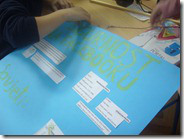 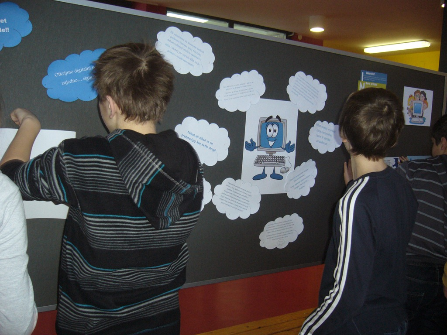 31.10.2014.
Renata Papec, dipl.inf.
Zaključak:
Korištenjem novih medija postignuta je veće motiviranost, učenici su shvatili da nije bit samo pronaći informacije nego te informacije na pravilan način upotrijebiti i pretvoriti u znanje.
31.10.2014.
Renata Papec, dipl.inf.